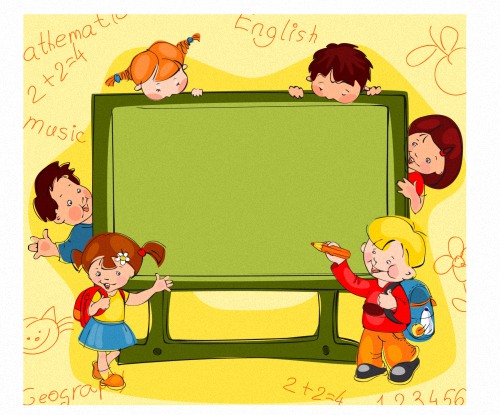 Презентація проекту
«Створення сучасних умов 
для дітей з вадами мови 
з розвитку мовлення»
Дошкільний навчальний заклад 
ясла-садок комбінованого типу № 2 «ТЕРЕМОК»
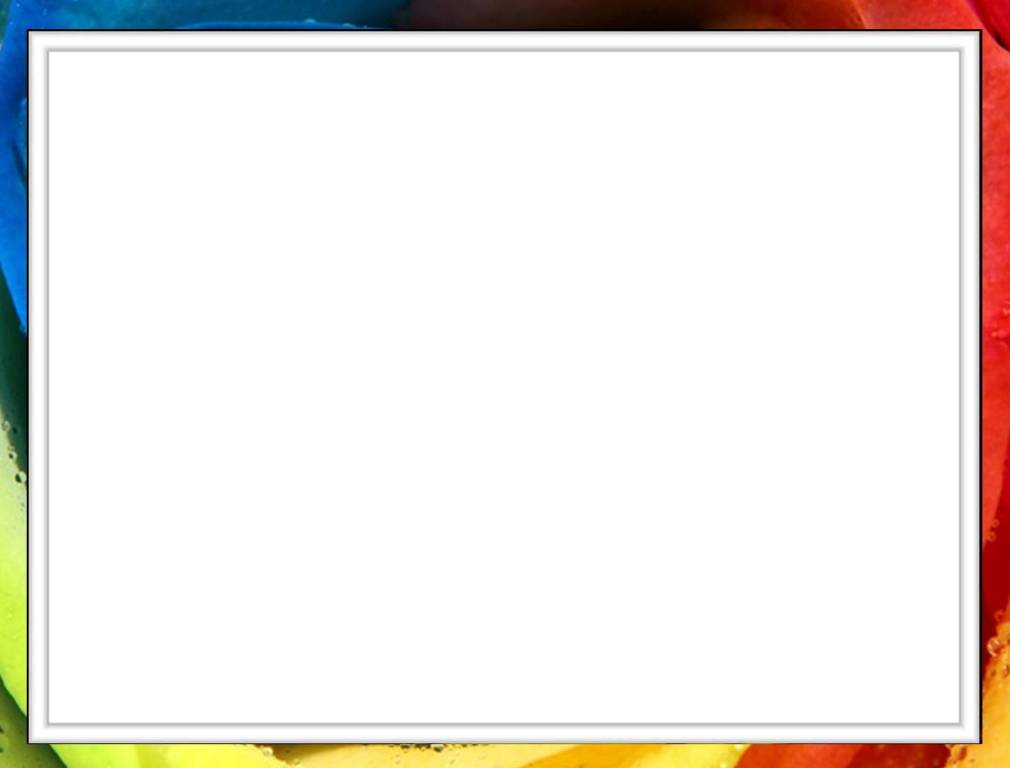 Проект передбачає  необхідність використання дидактичних посібників для своєчасного оволодіння мовою, яка є основою розумового розвитку дитини, запорука її повноцінного спілкування з навколишнім світом. Завдяки рідній мові малюк входить в наш світ, отримує широкі можливості спілкування з іншими людьми. Правильна, виразна мова дає дитині можливість максимально широко користуватися нею, як засобом спілкування, що сприяє формуванню особистості дитини в цілому. Вся діяльність людини безпосередньо зв’язана з мовою, яка вже починаючи з перших років життя, відповідно впливає на діяльність, змінює її поведінку. Мова для  дитини не лише як засіб розвитку інтересу до навчання , вона розкриває широкі можливості візуалізації навчання в дошкільному навчальному закладі, а також сприяє розвитку різних сторін особистості через усебічний вплив на формування майже всіх якостей дитини, та є невід’ємною часткою сучасного освітнього процесу.
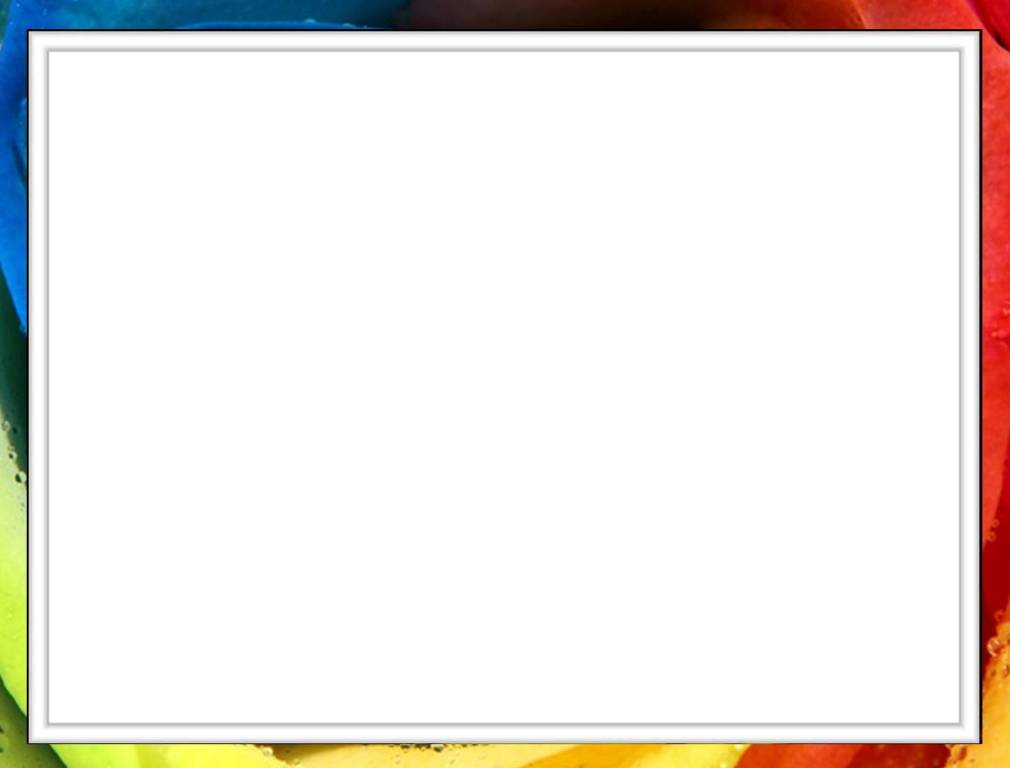 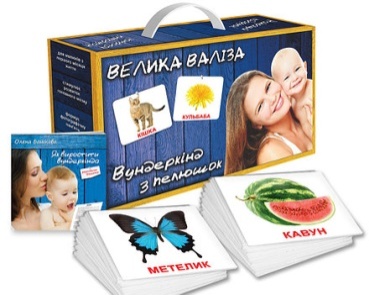 Методичною проблемою дошкільного закладу є:
«Компетентнісно-орієнтований підхід у формуванні та 
розвитку особистості, здатної до самореалізації та само -
вдосконалення в умовах сучасного соціопростору»
Пріоритетними змістовними напрямами та завданнями є:
активізація роботи з дітьми по формуванню комунікативно-
мовленнєвої компетенції шляхом упровадження інноваційних 
методик і технологій;
сприяння збереженню, зміцненню здоров‘я кожної дитини, 
підтримання інтересу  до здорового способу життя, потреби 
в щоденній руховій діяльності
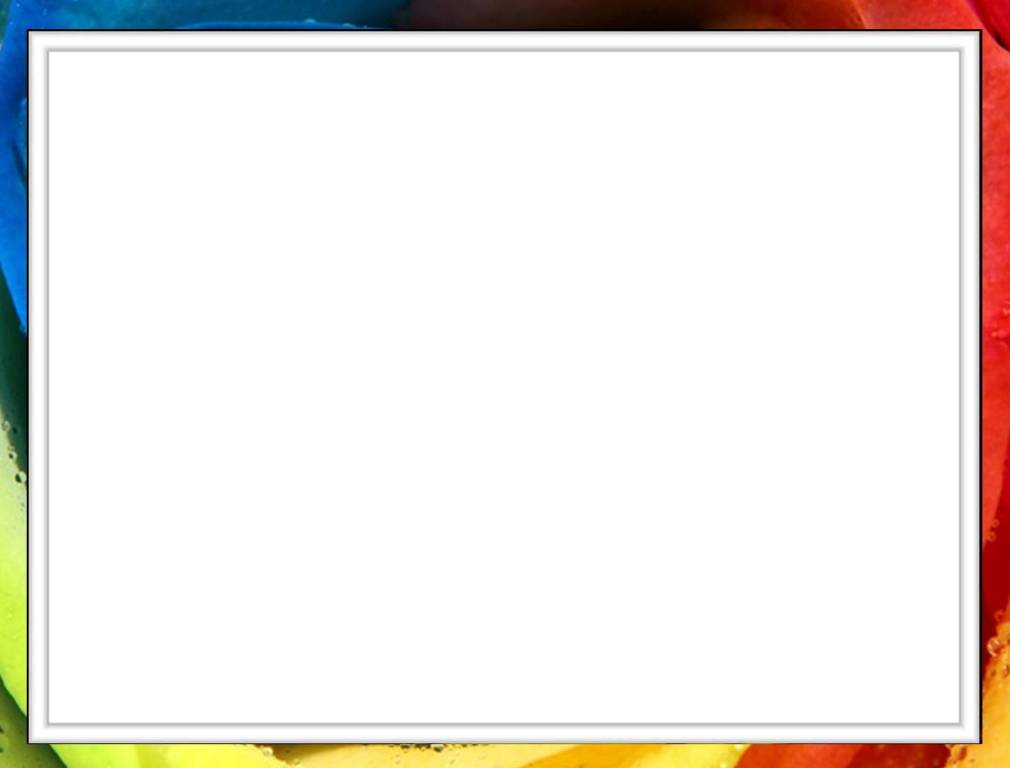 В закладі  працює  дві групи для дітей з вадами мови , які 
відвідують 22 дитини. Таким дітям дуже важко скласти
 речення, вивчити вірш,розповісти казку  виділити перший та останній звук  в слові, малювати . 
Для організаціїї роботи з дітьми з вадами
 мови потрідно багато наочного та роздаткового матеріалу. Вчителі – логопеди, вихователі, практичний психолог у своїй роботі використовують посібники виготовлені своїми руками, але багатьох матеріалів не хватає для
 роботи з такими дітьми.
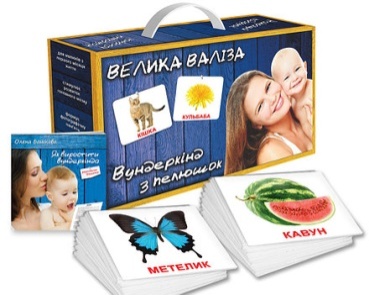 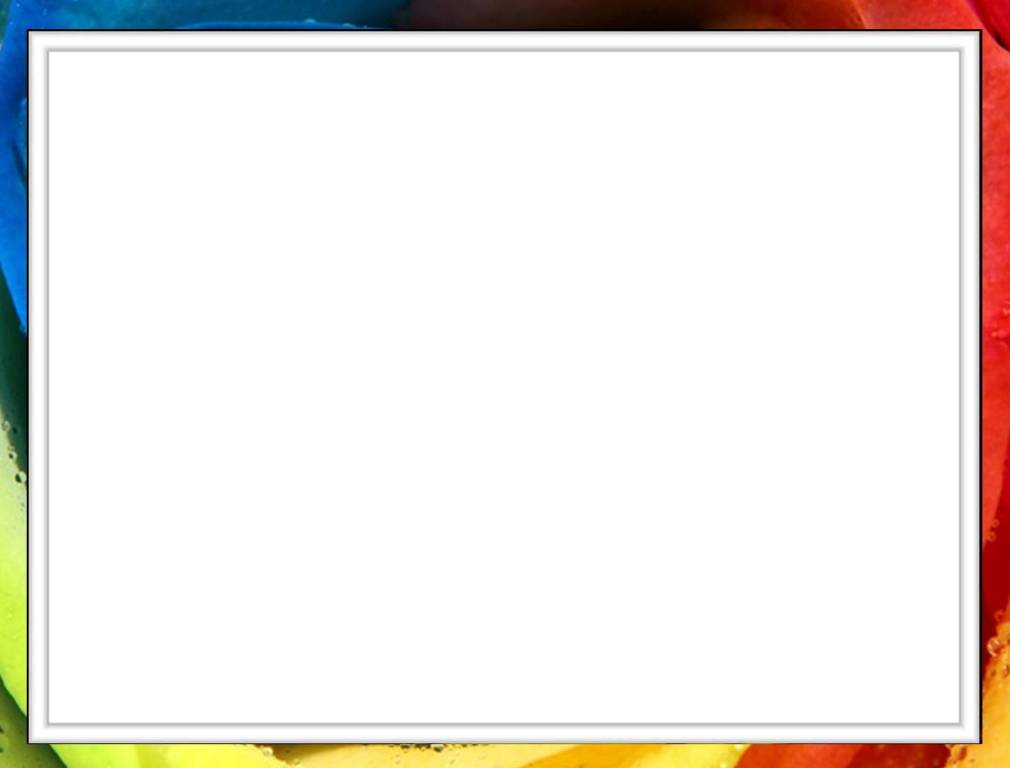 Метою даного проекту є створення умов для активізації пізнавальної активності дітей, покращення процесів сприймання та запам’ятовування інформації,  створення комплексності, цілісності і системності корекційно-розвивальної роботи в умовах  дошкільного навчального закладу для дітей
із порушеннями мовлення.

Загальний бюджет проекту складає :
 50 860 грн
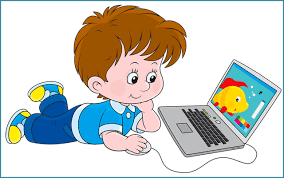 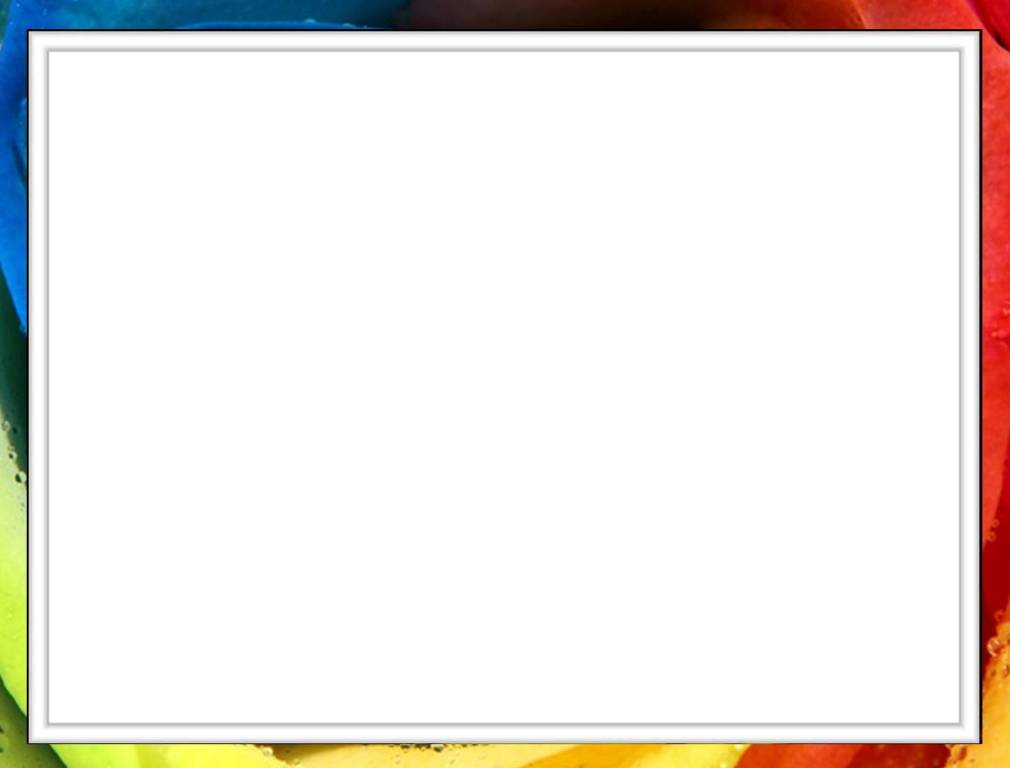 Використання сучасного дидактичного  
обладнання допоможе педагогам закладу  
 створити комплексність,
 цілісність і системність корекційно-розвивальної
 роботи в умовах дошкільного навчального закладу
Застосування сучасних технологій дає можливість 
педагогам формувати всебічно розвинену та  творчу
особистість, яка в подальшому своєю діяльністю та 
досягненнями підніме престиж рідного міста.
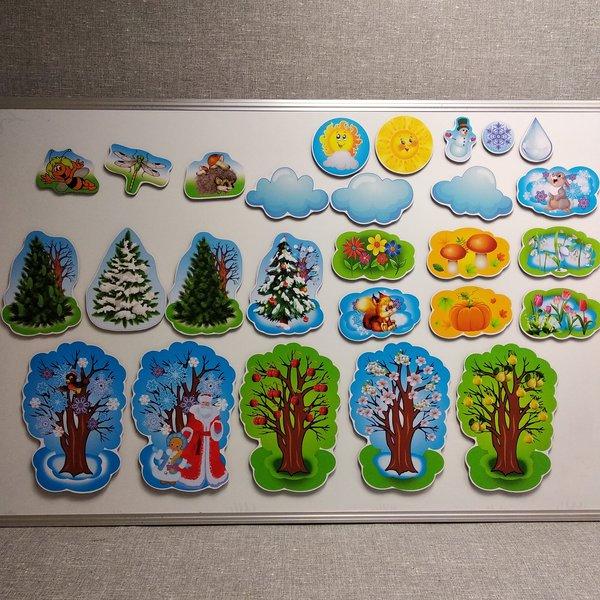 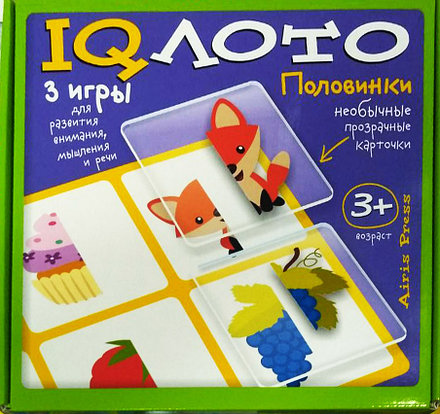 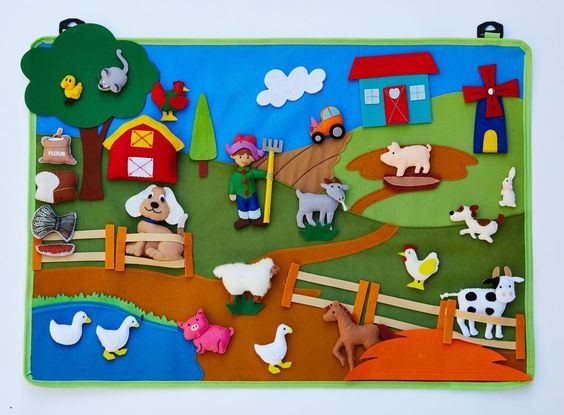 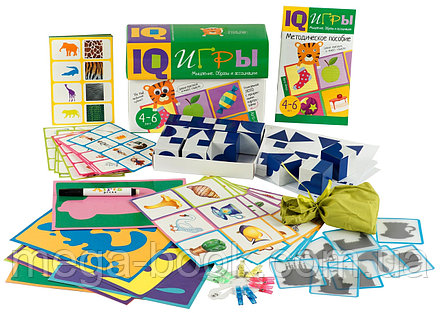 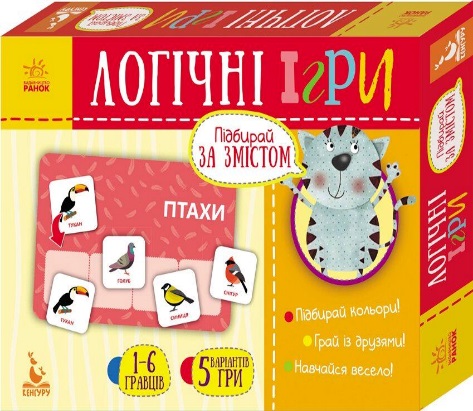 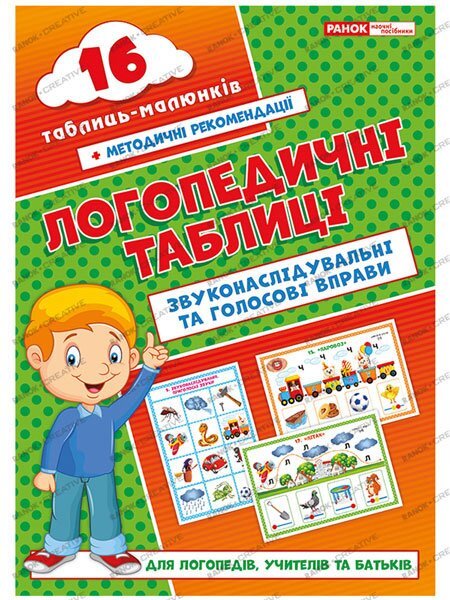 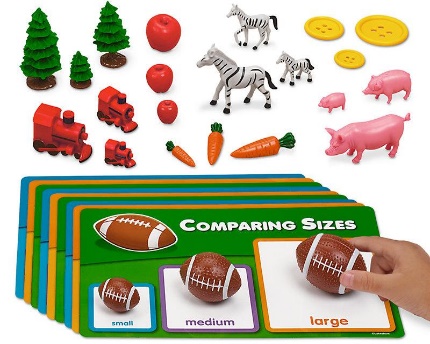 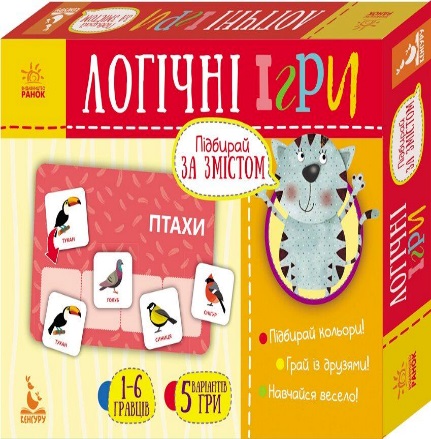 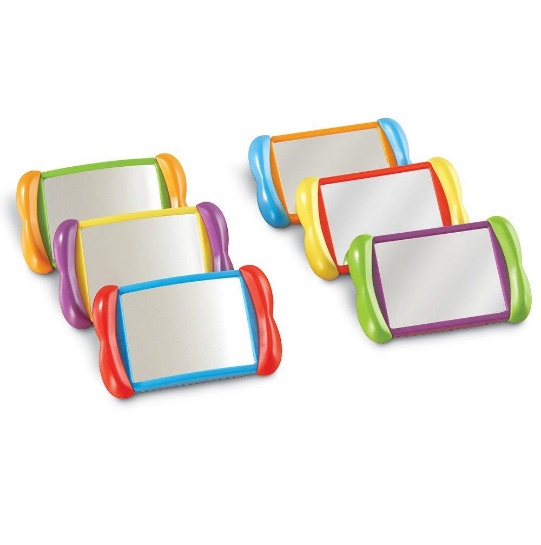 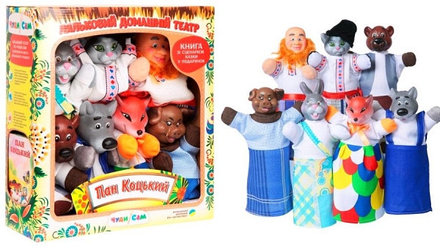 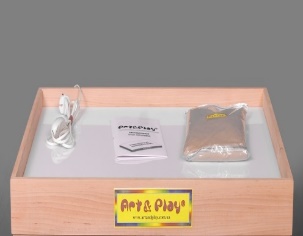 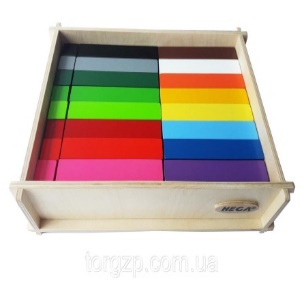 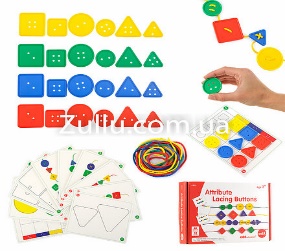 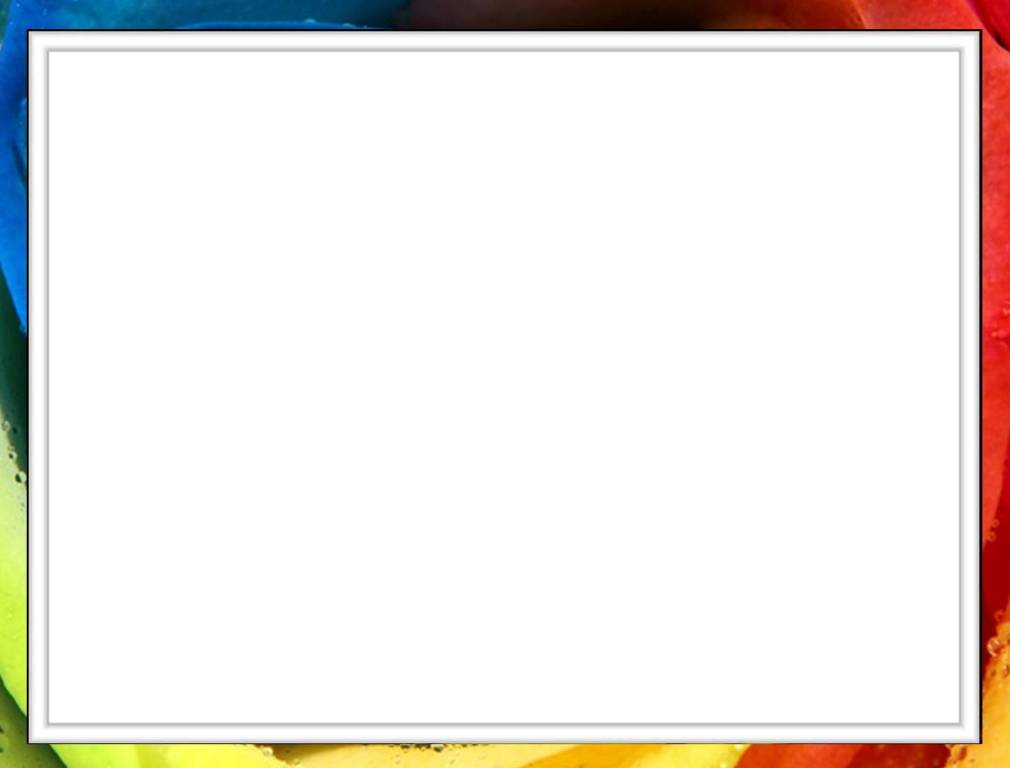 Бюджет проекту
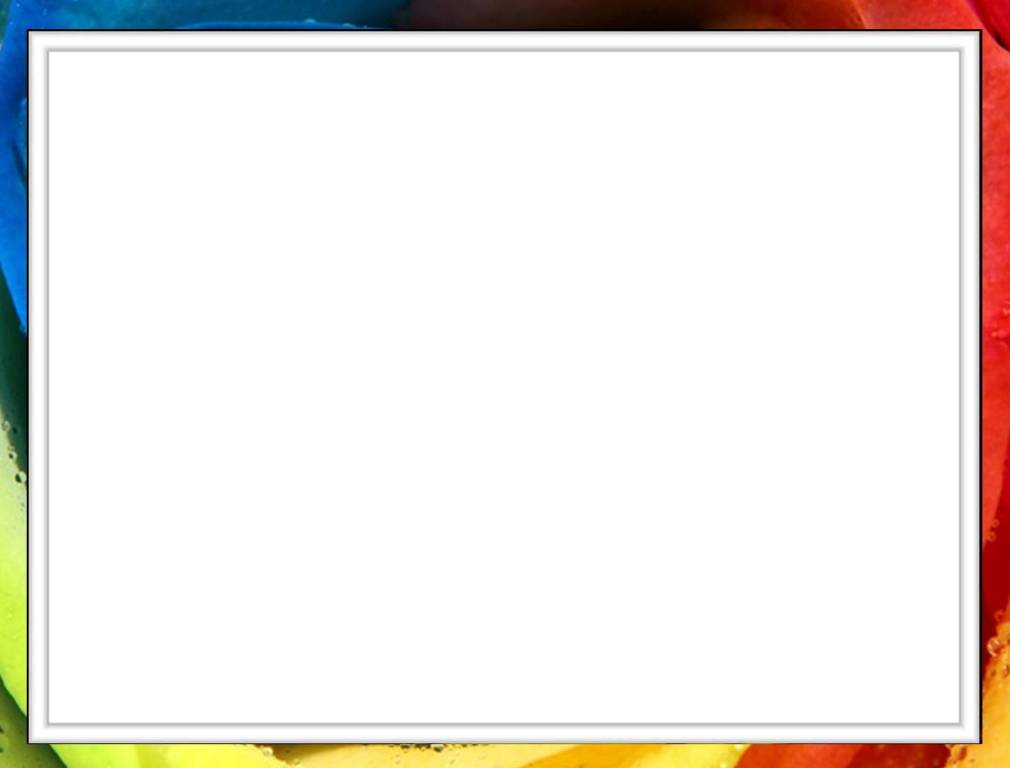 Бюджет проекту
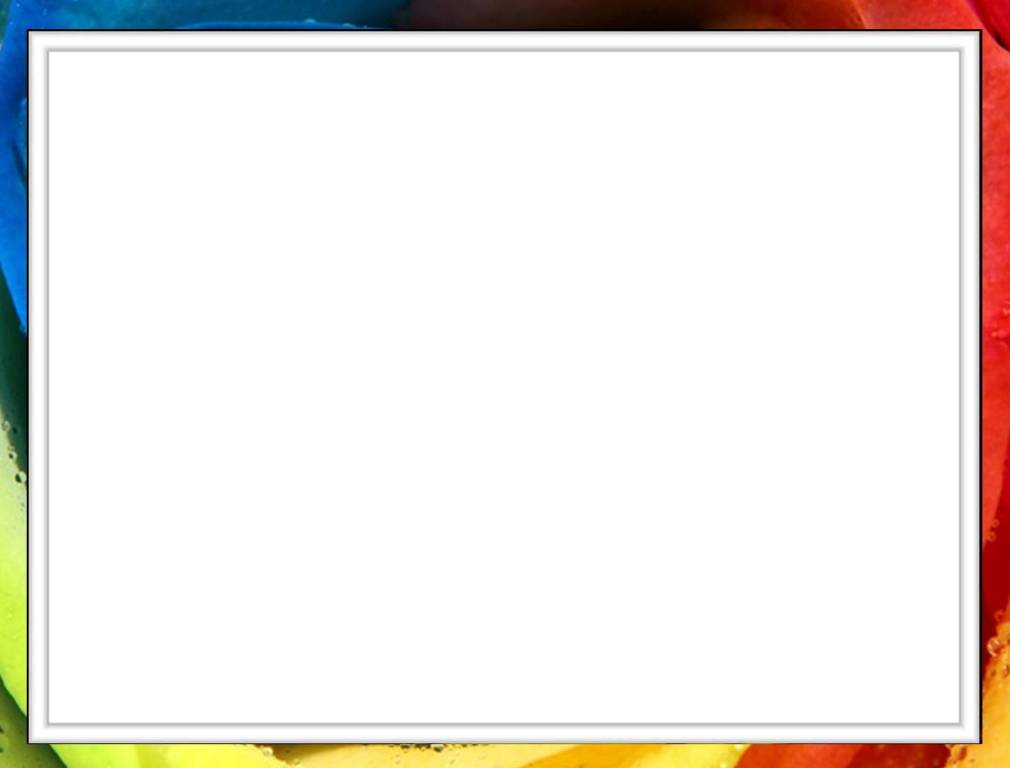 Результат: Даний проект надасть можливість  22 вихованцям ДНЗ № 2, а також 40 батькам досягти позитивного результату в освітньому процесі і зробити  навчання більш ефективним. Боротьба за правильну вимову – це одна з важливих форм роботи над загальною культурою мови дітей дошкільного  віку. Особливо важливою є робота над розвитком усної мови в дошкільний період. Без повноцінного оволодіння мовою,  дитина в майбутньому в школі  не зможе набути міцних і глибоких знань з основ науки. Тому слід усувати все, що може заважати в будь-якій мірі вільному спілкуванню дитини з колективом. Вже в дитячій установі слід створити найсприятливіші умови для розвитку мови дітей, спільно з сім’єю працювати над її розвитком, виправленням недоліків у мовленні. Цим самим створювати належне розвивальне мовленнєве середовище для розвитку інтелекту і підготовки дитини до школи.
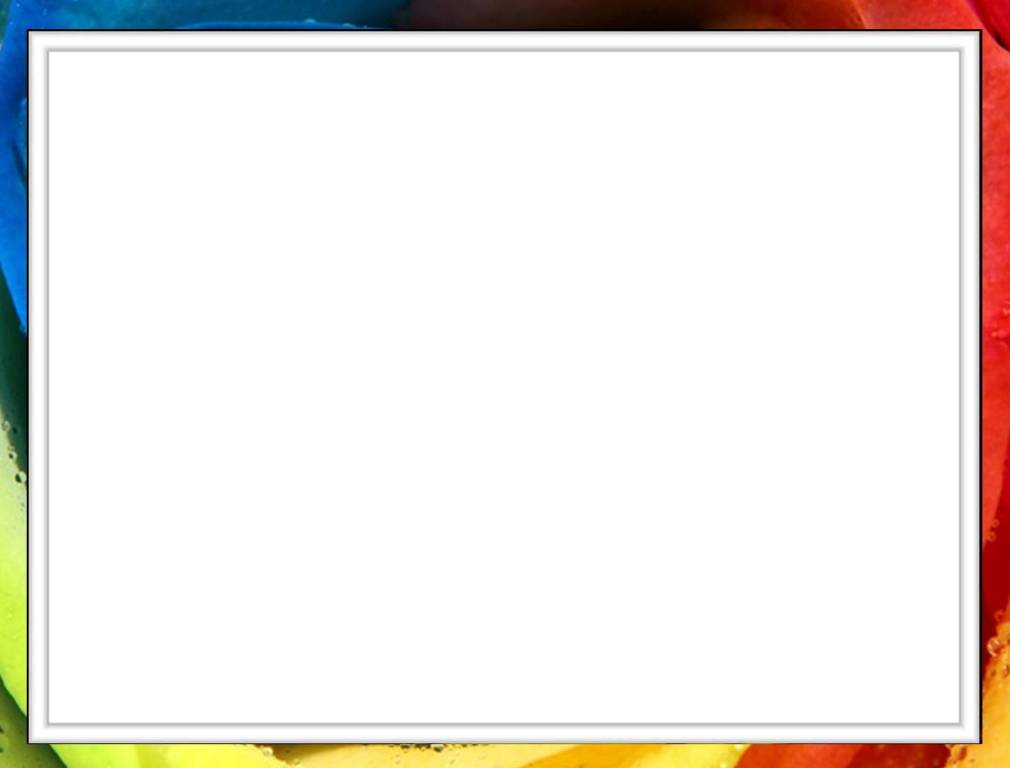 Після реалізації проекту,  використання 
дидактичного обладнання дасть змогу  в  формуванні 
усіма педагогами (учителем-логопедом, 
вихователями, музичним керівником, практичним
 психологом) мовленнєвої компетентності
 дошкільників під час ігор-занять 
і режимних моментів, а діти зможуть
 висловлювати власні  думки, почуття,
що в подальшому надасть можливість
успішно навчатися в школі.
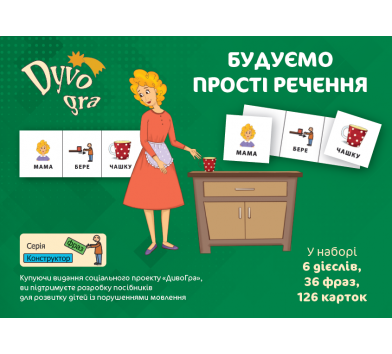 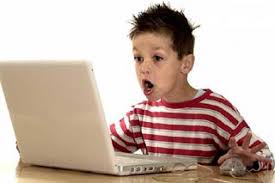